مراجعة مادة الحاسب الآلي
الصف الثالث متوسط
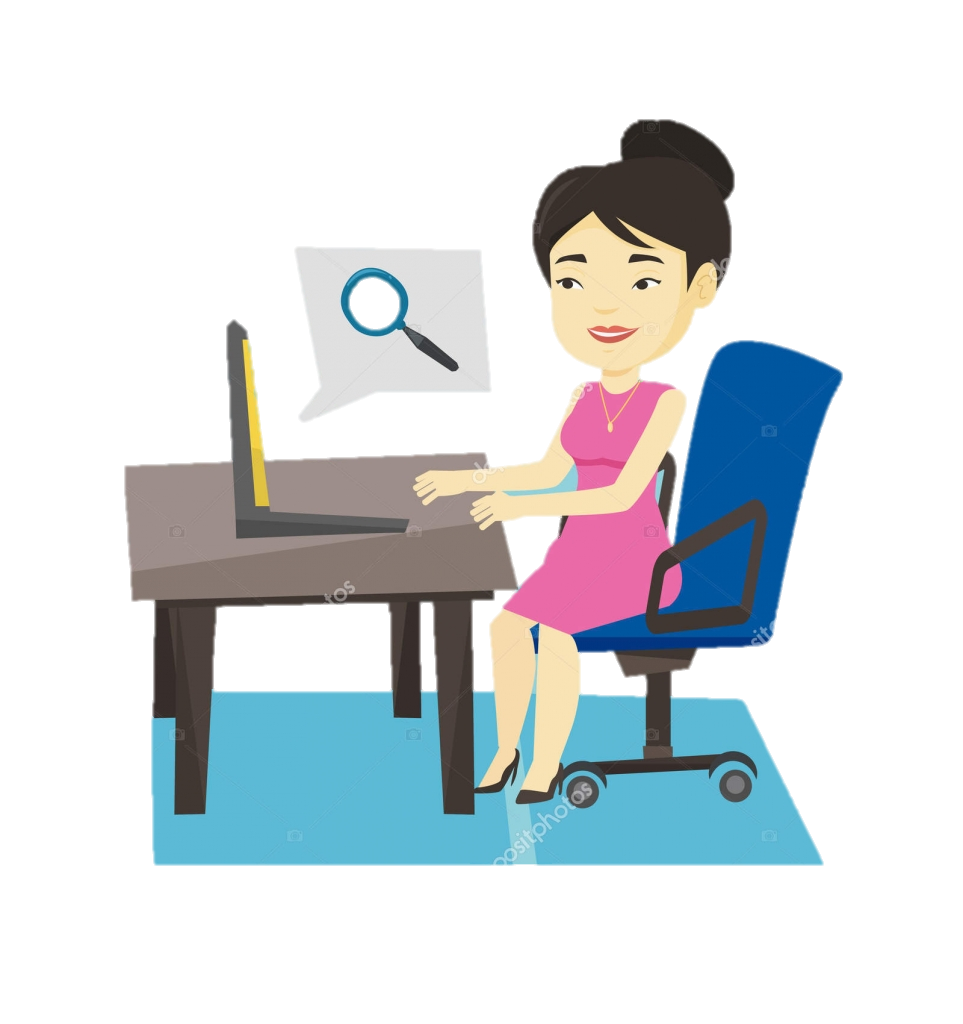 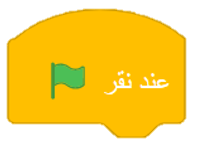 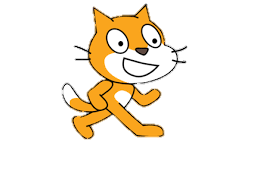 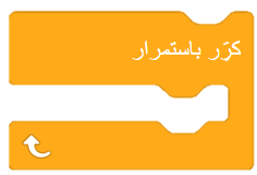 3
2
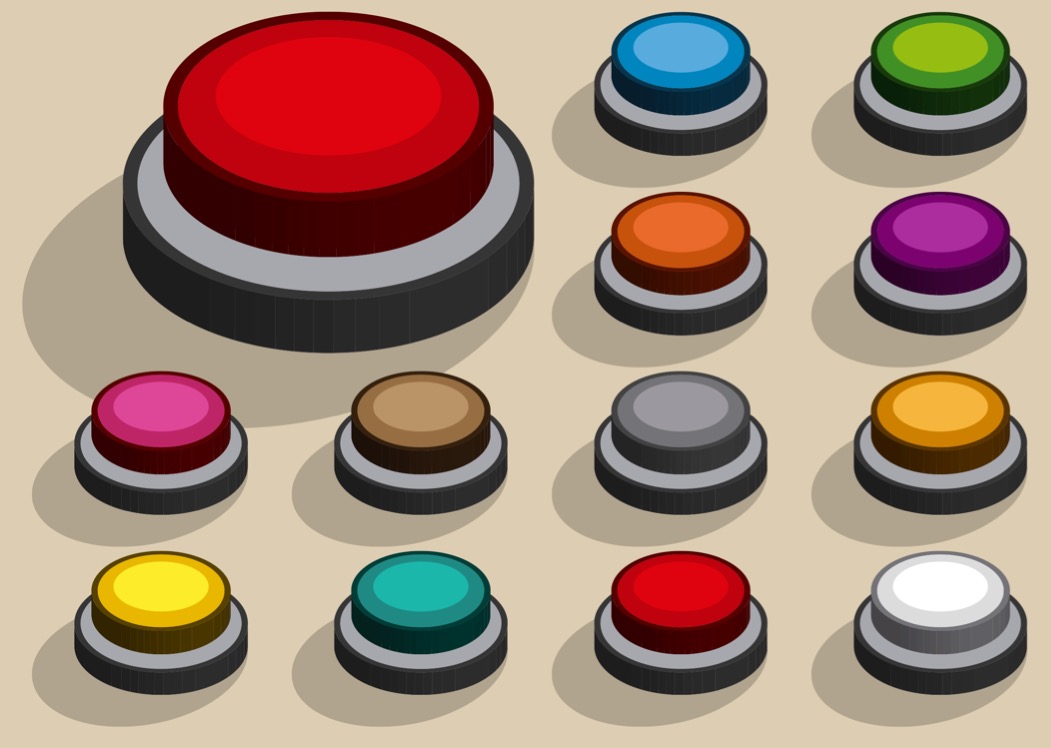 1
4
5
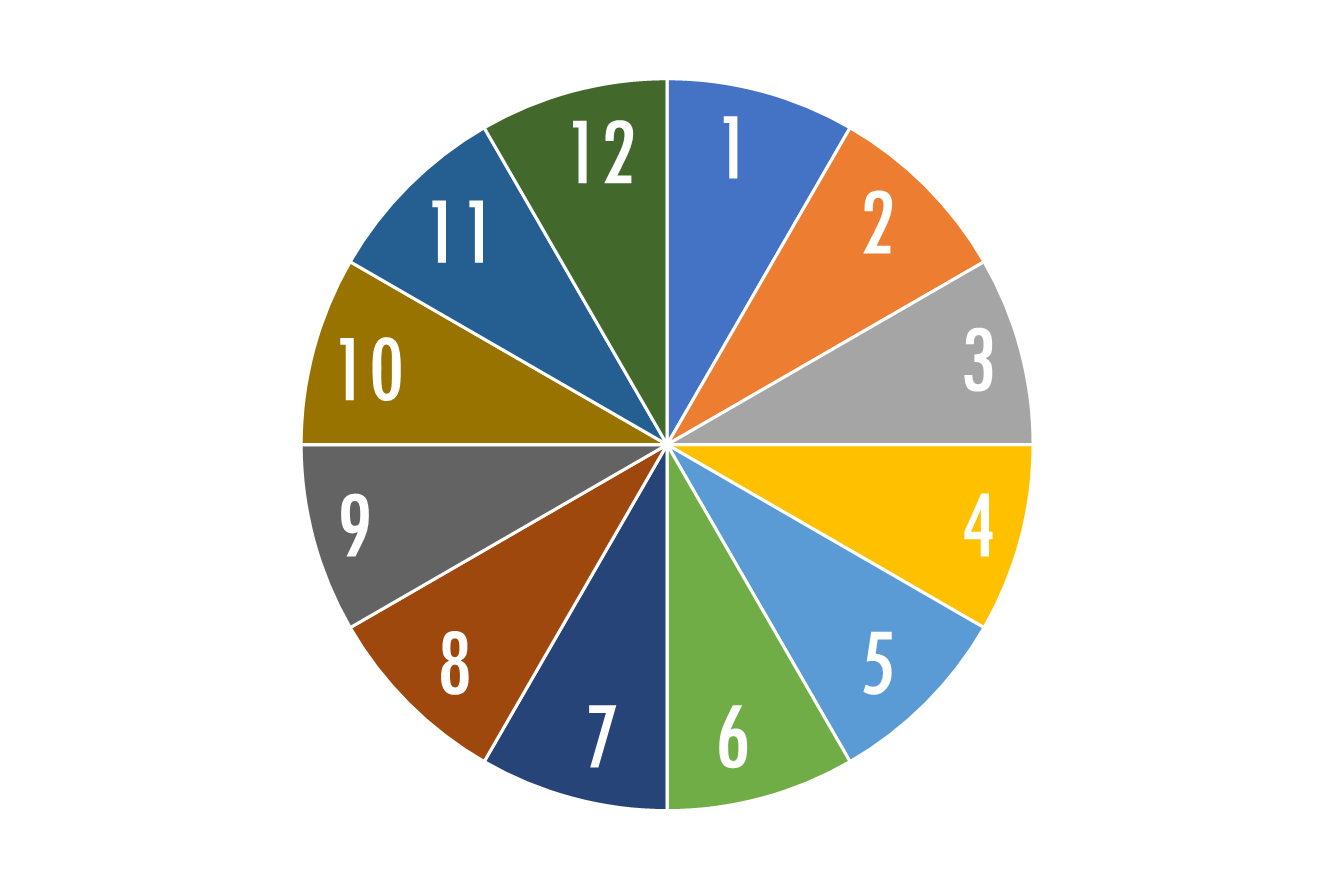 
6
8
9
7
11
13
12
10
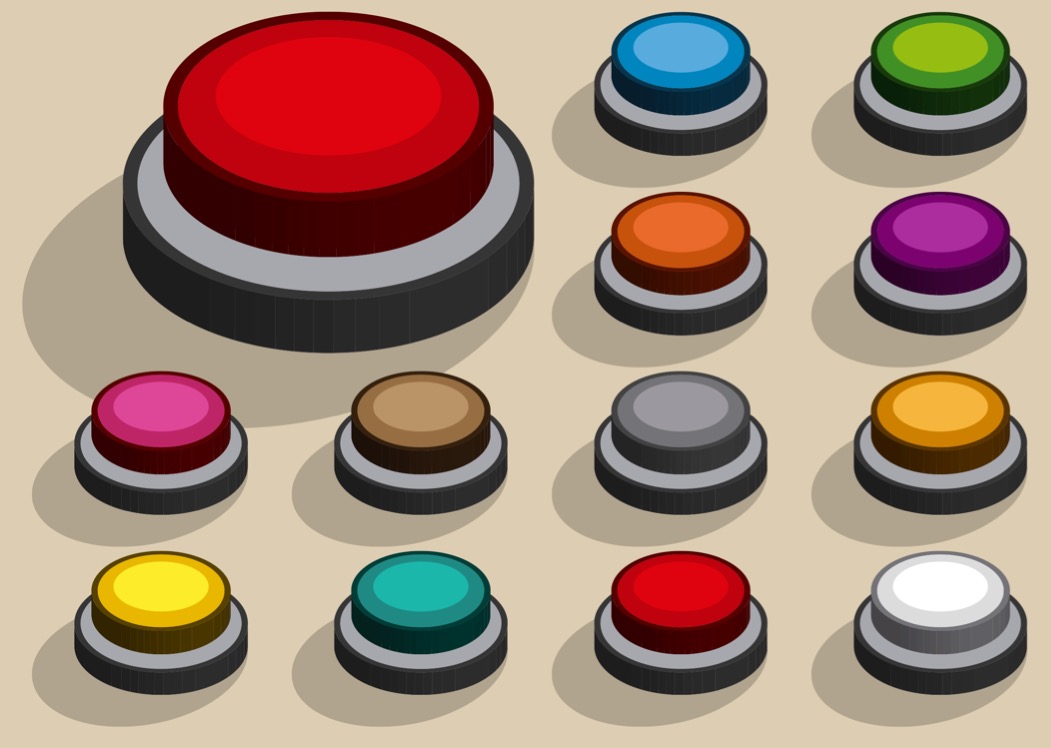 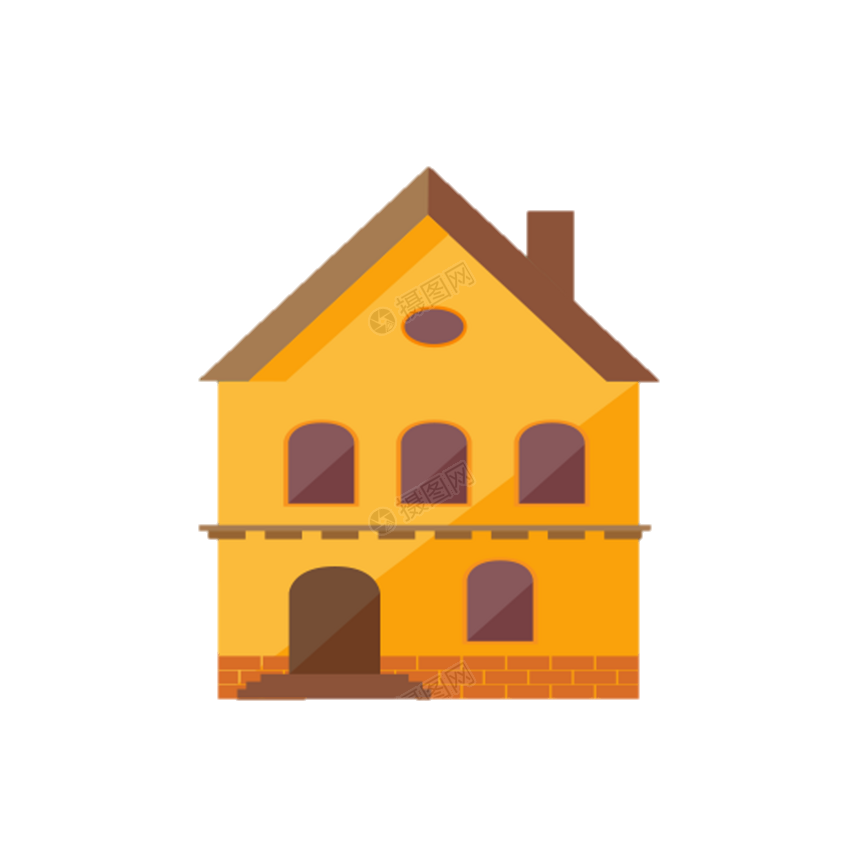 1
إعطاء الأوامر والتعليمات للحاسب بلغة يفهمها وذلك لاداء مهمه معينة...........
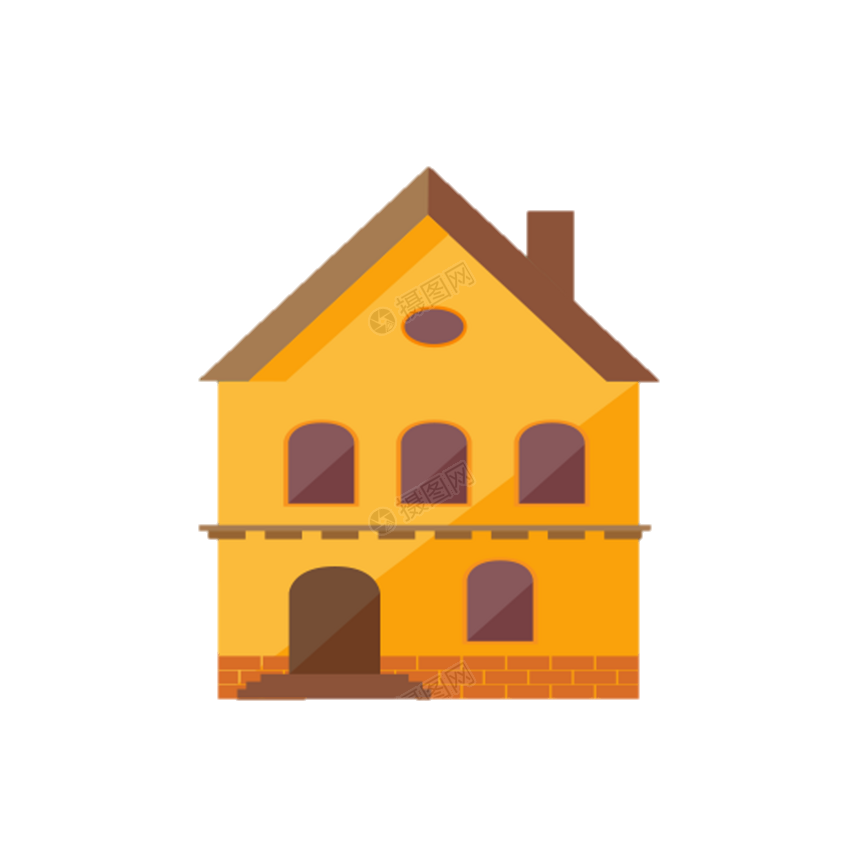 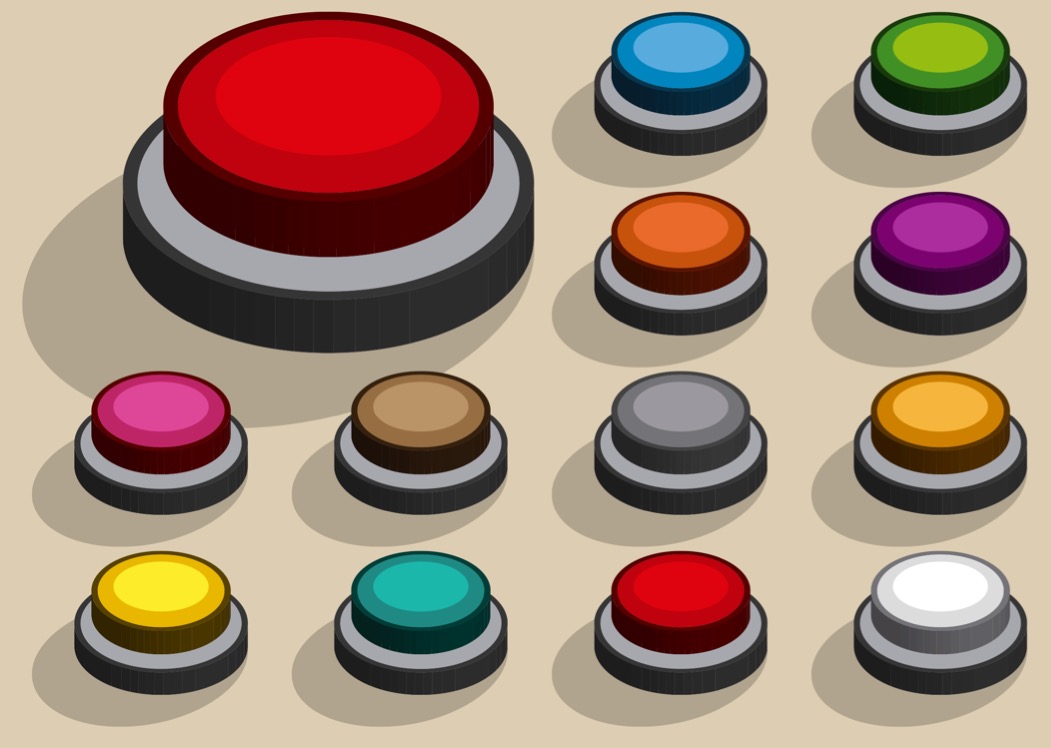 2
عددي مستويات لغات البرمجة؟
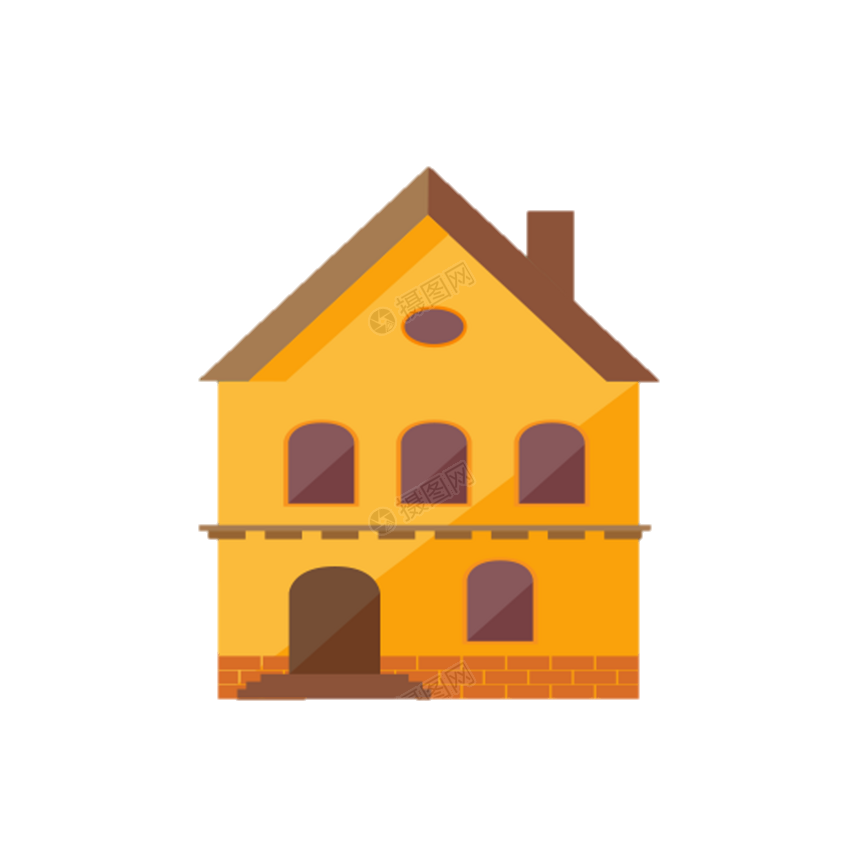 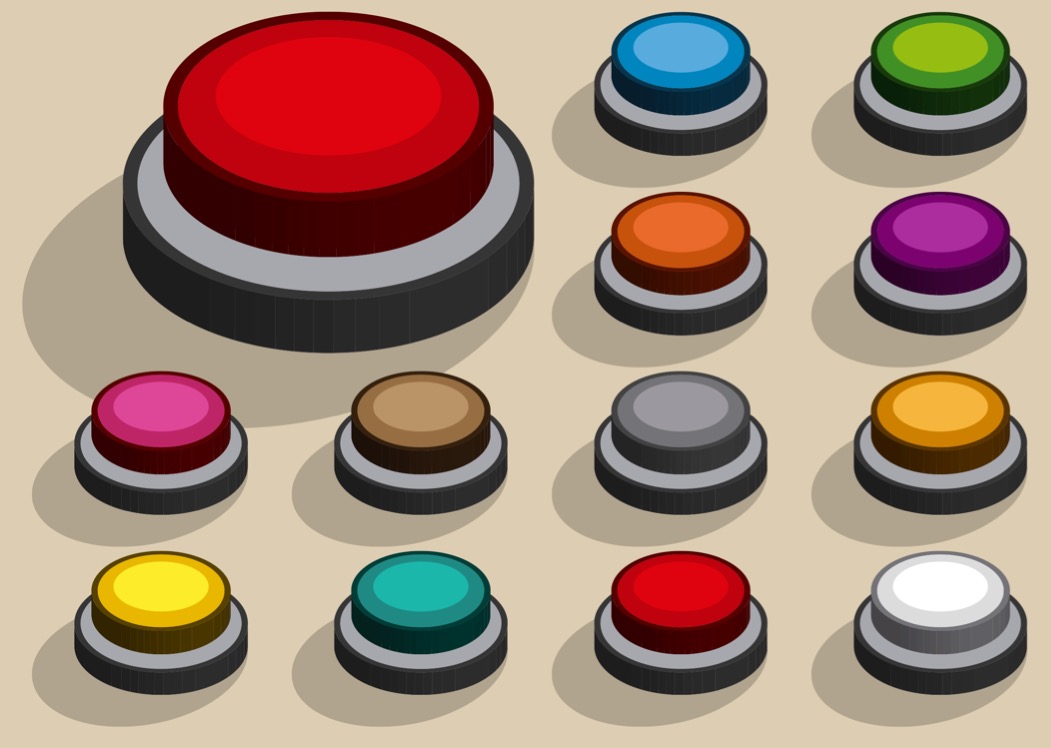 3
اللغة التي تمتاز بسرعة تنفيذها هل هي لغة منخفضة المستوى أو لغة عالية المستوى
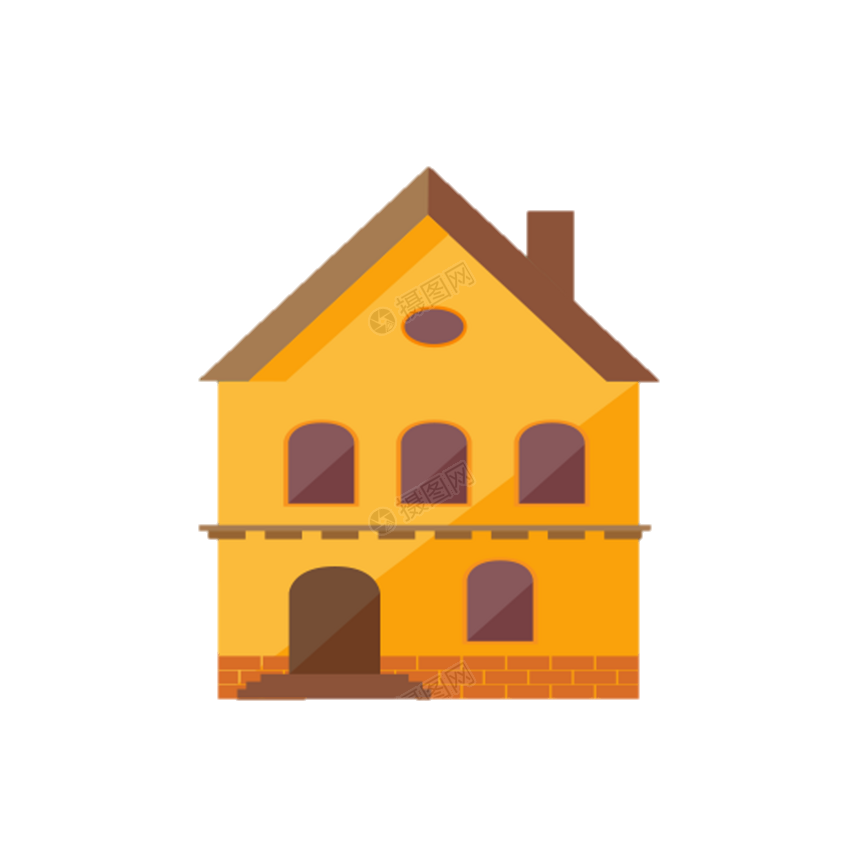 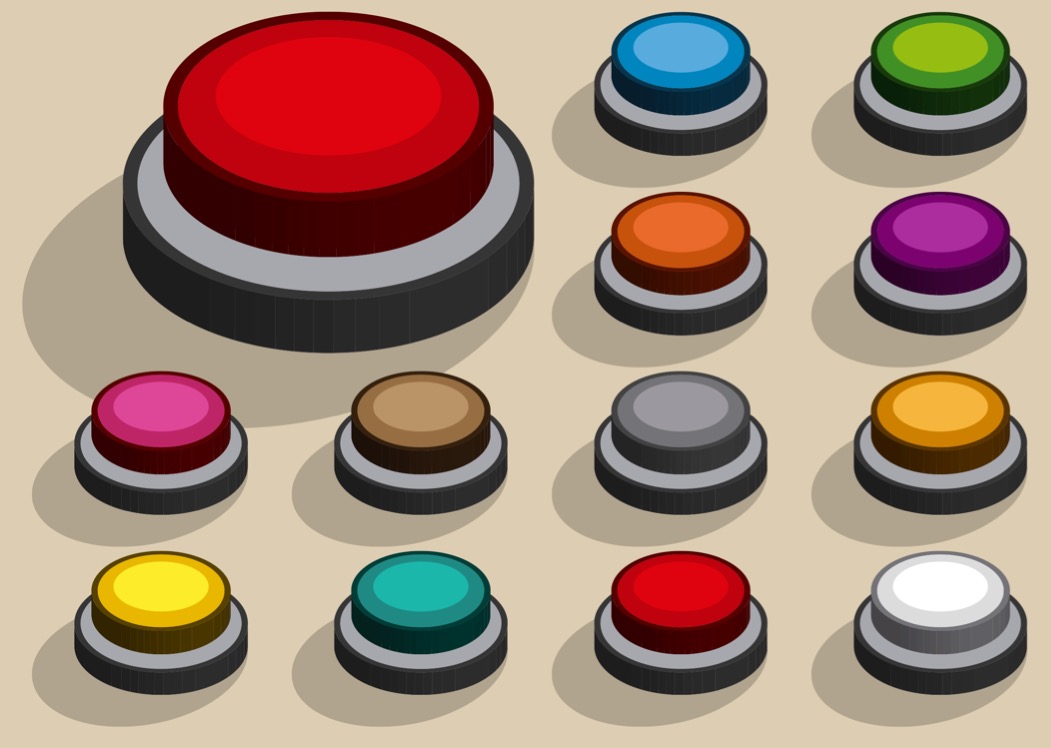 4
تستخدم لغة بي اتش بي PHPفي ...................... 
بينما تستخدم لغة فيجوال بيسك ........................
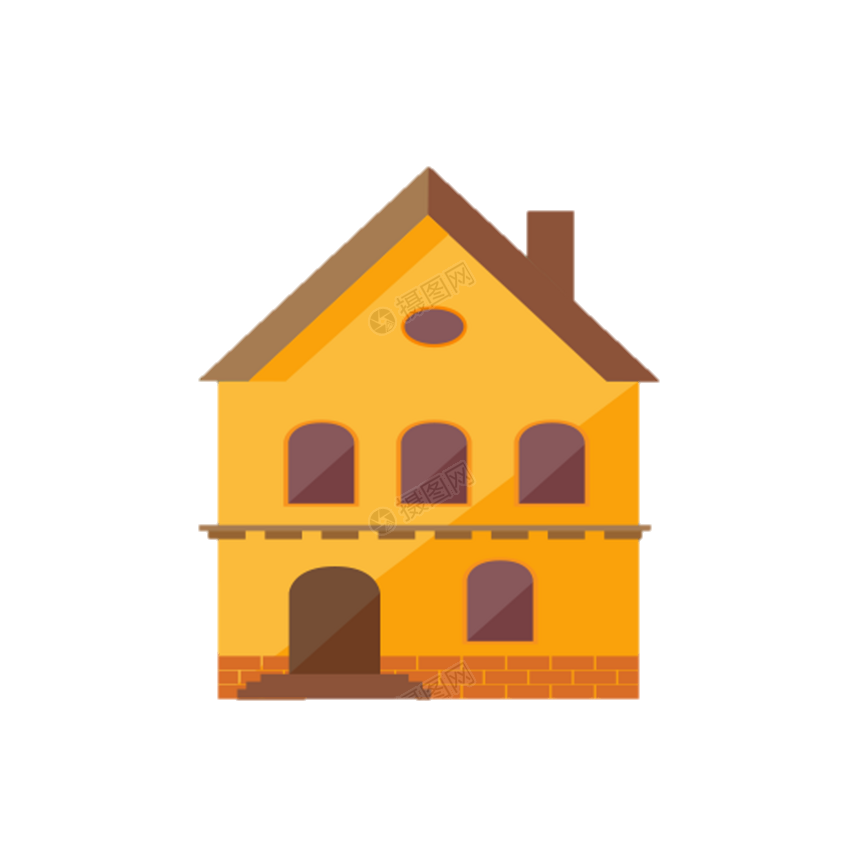 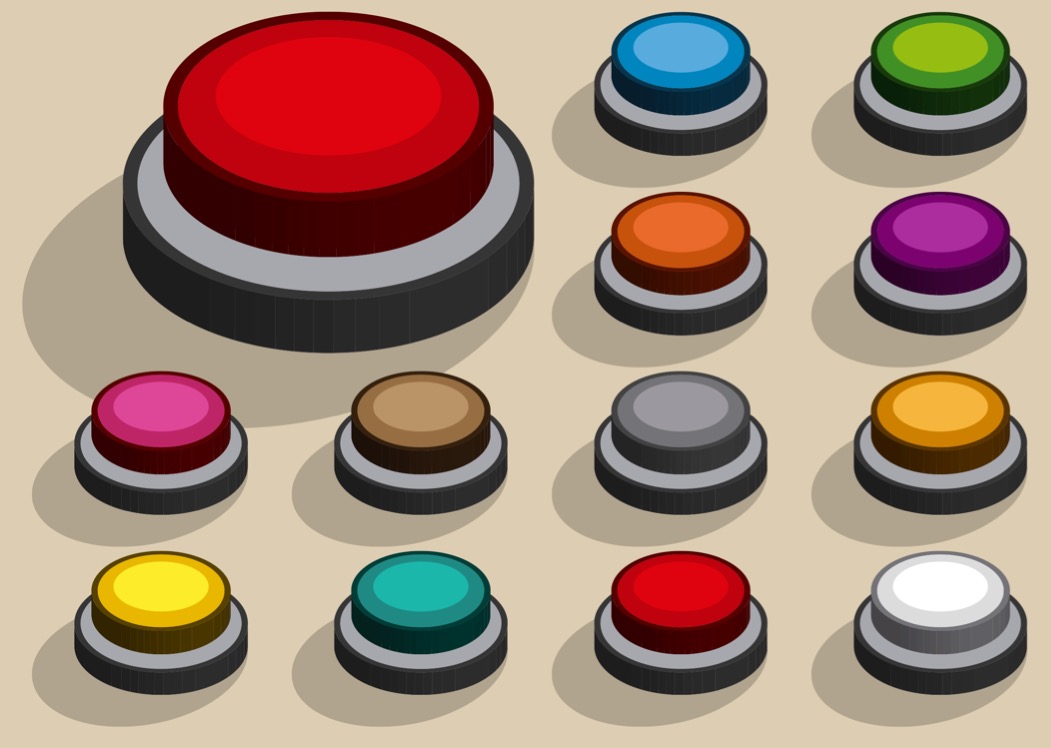 5
عددي قواعد البرمجة؟
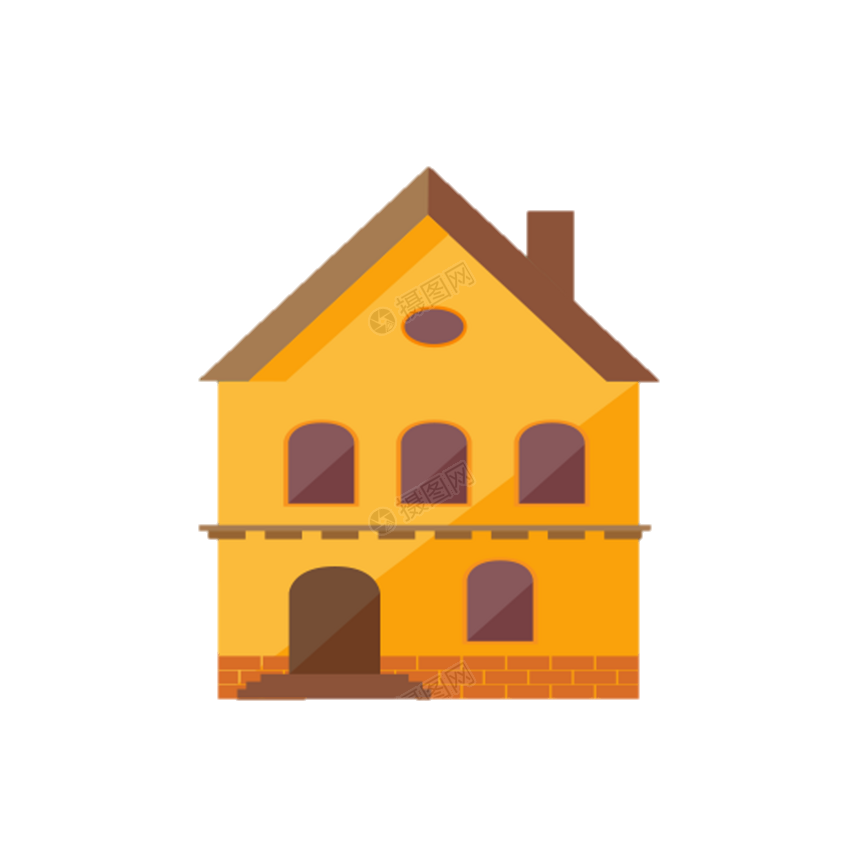 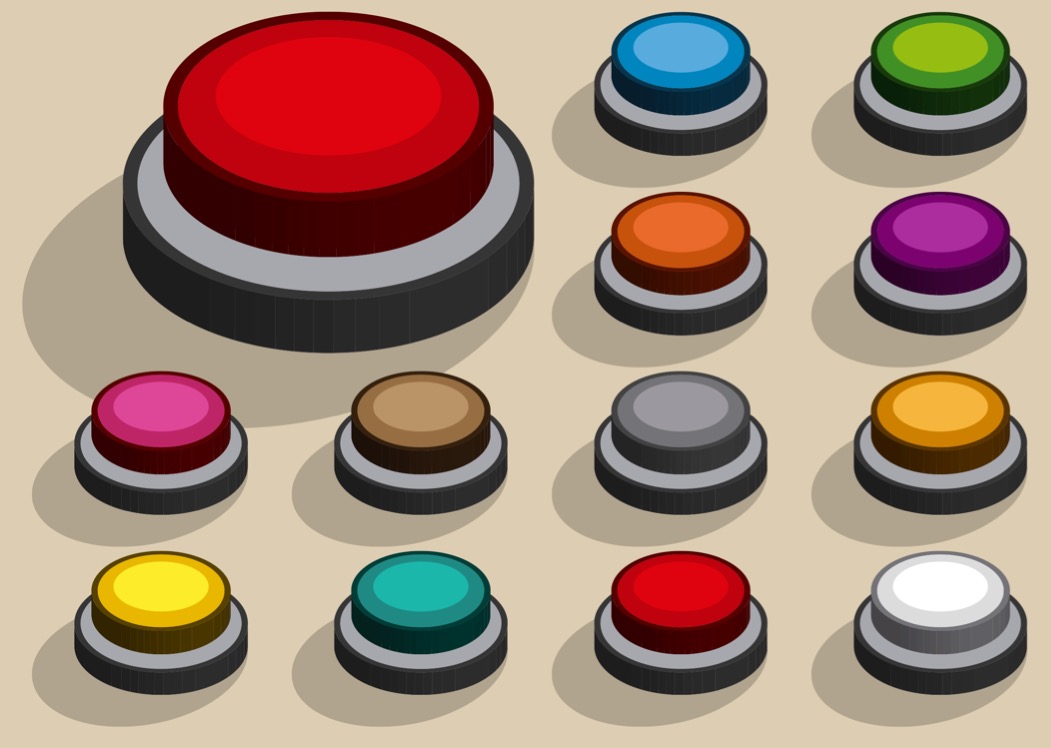 6
............. هي لغة برمجة رسومية قائمة على السحب والافلات تسهل انشاء القصص والألعاب والرسوم المتحركة
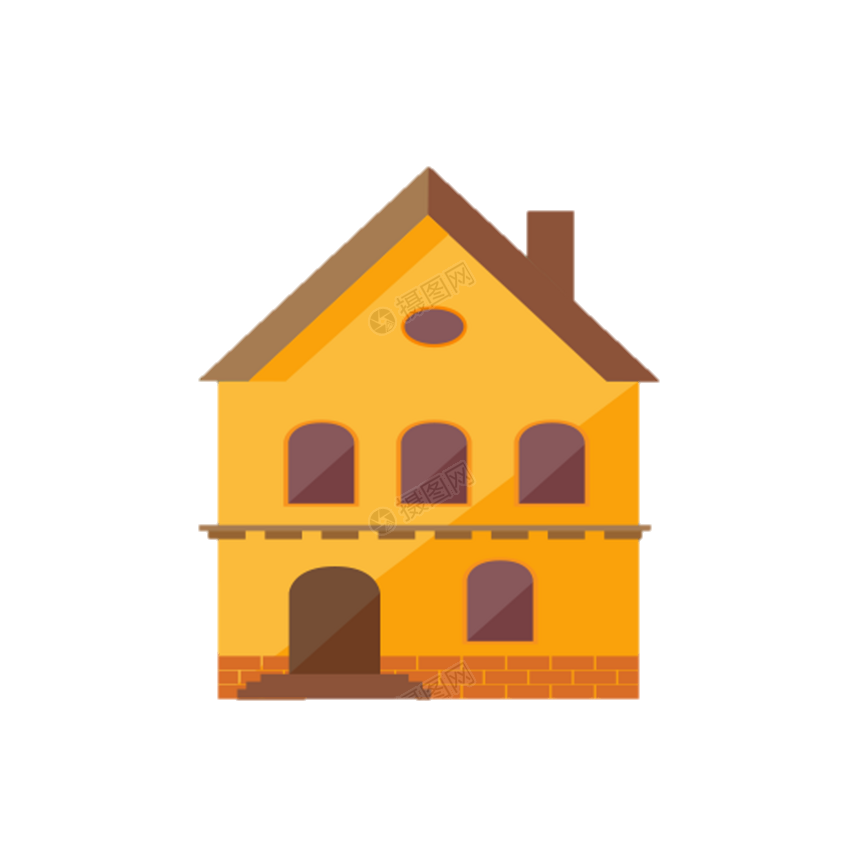 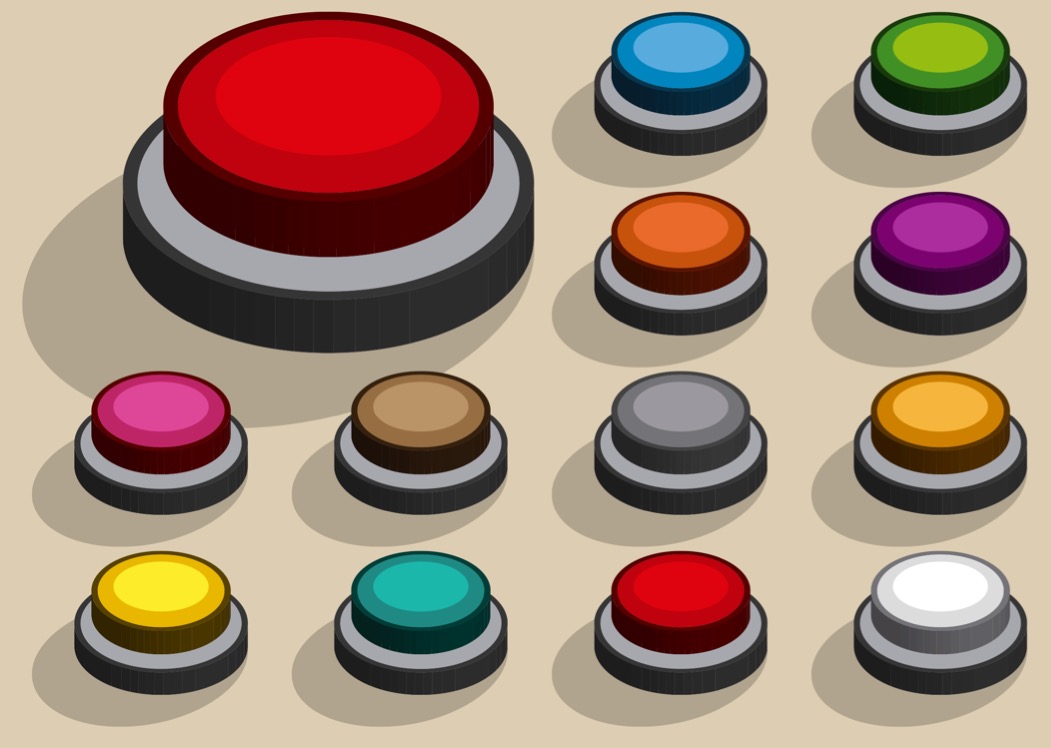 7
مالفرق بين الكائنات واللبنات؟
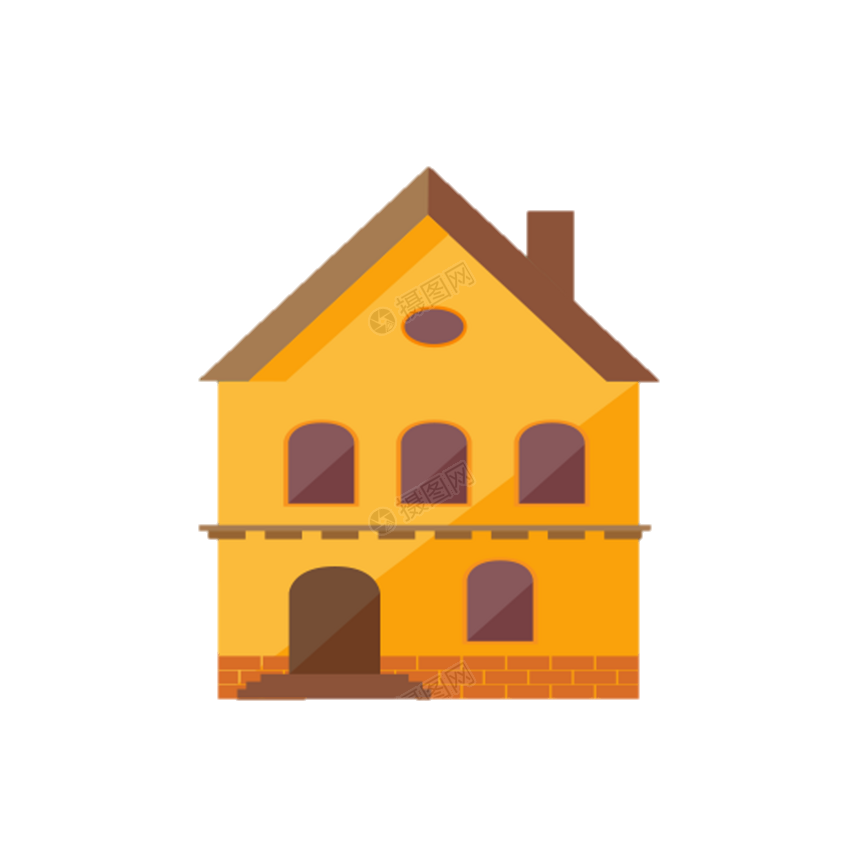 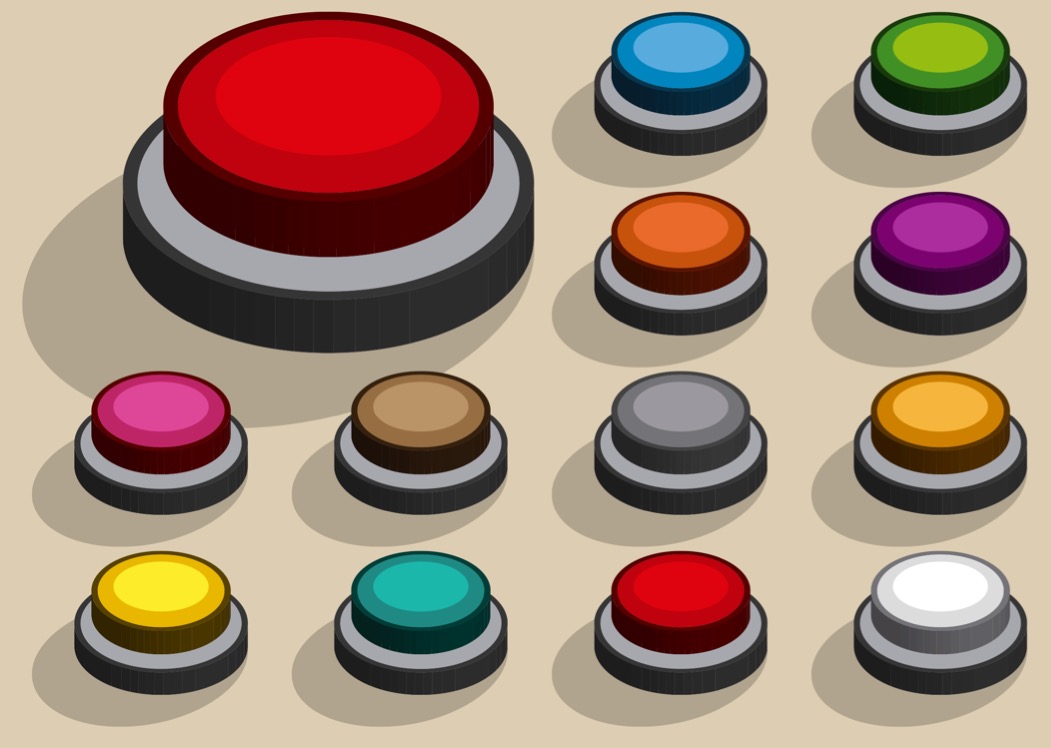 8
يقصد بهِ ترتيب تنفيذ التعليمات البرمجية تعليمه تلوى الأخرى
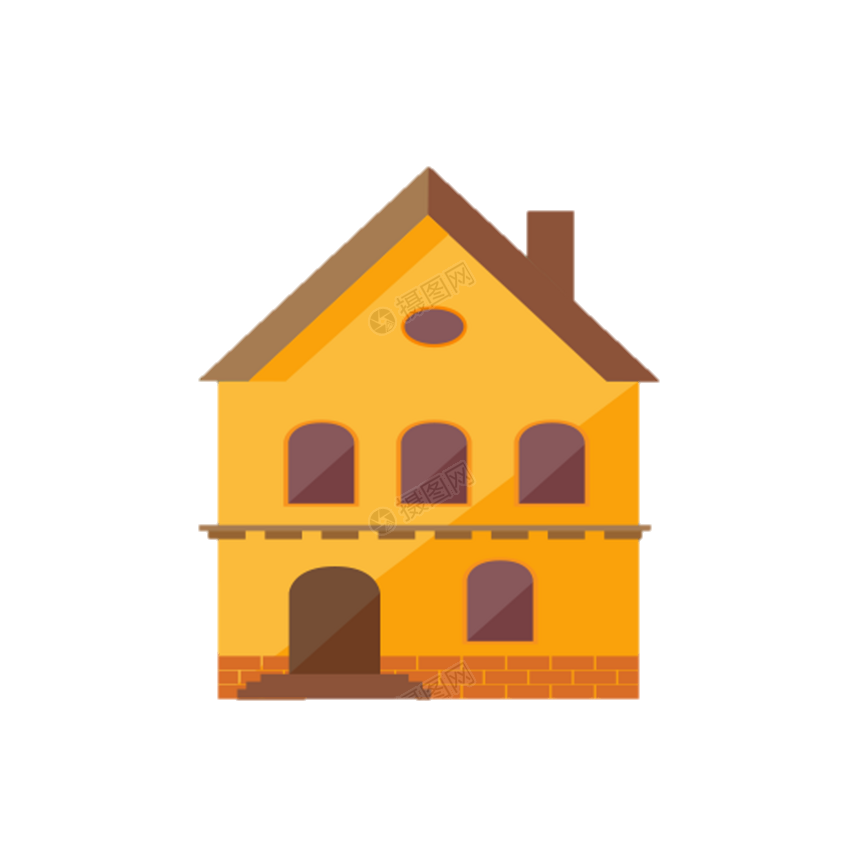 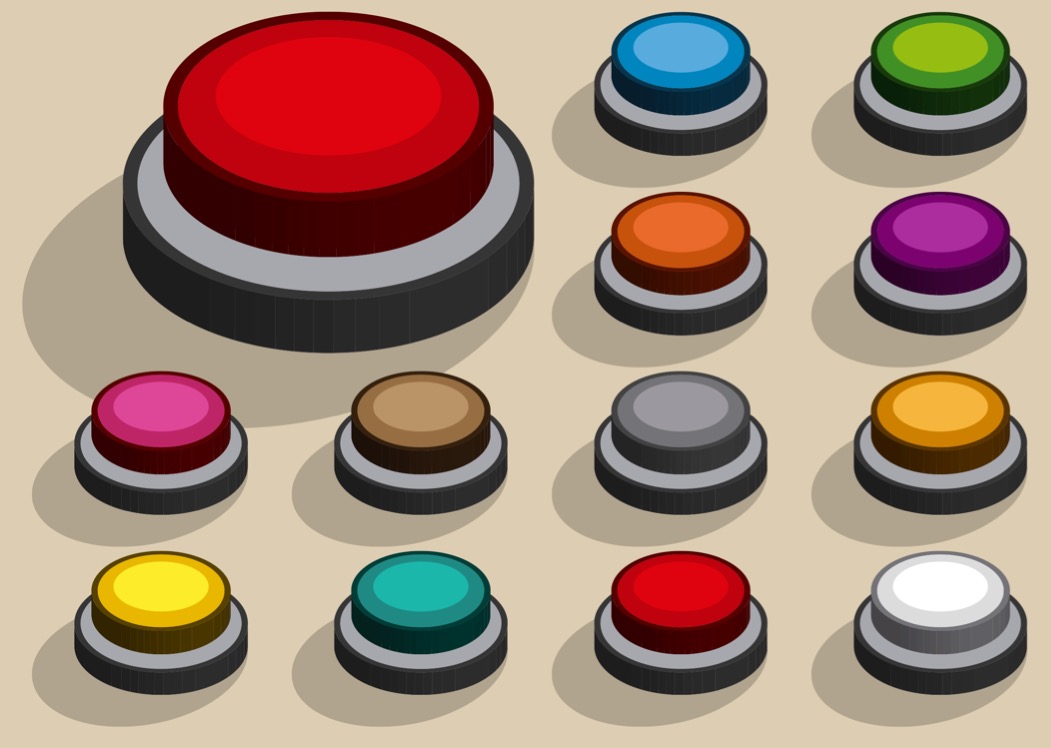 9
ماهو المقطع البرمجي؟
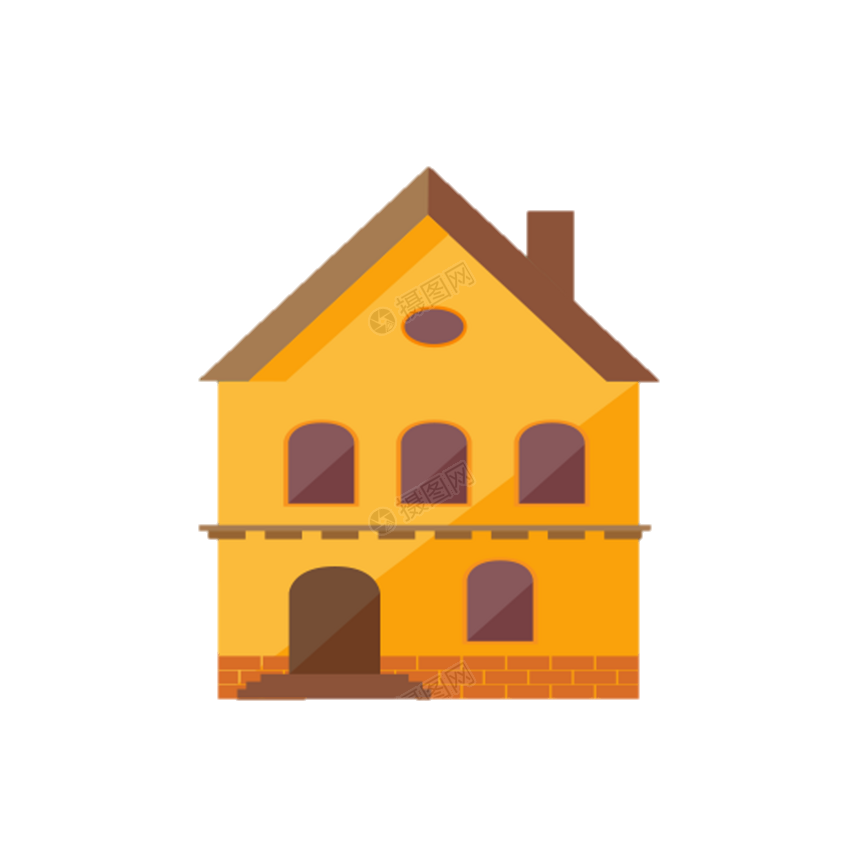 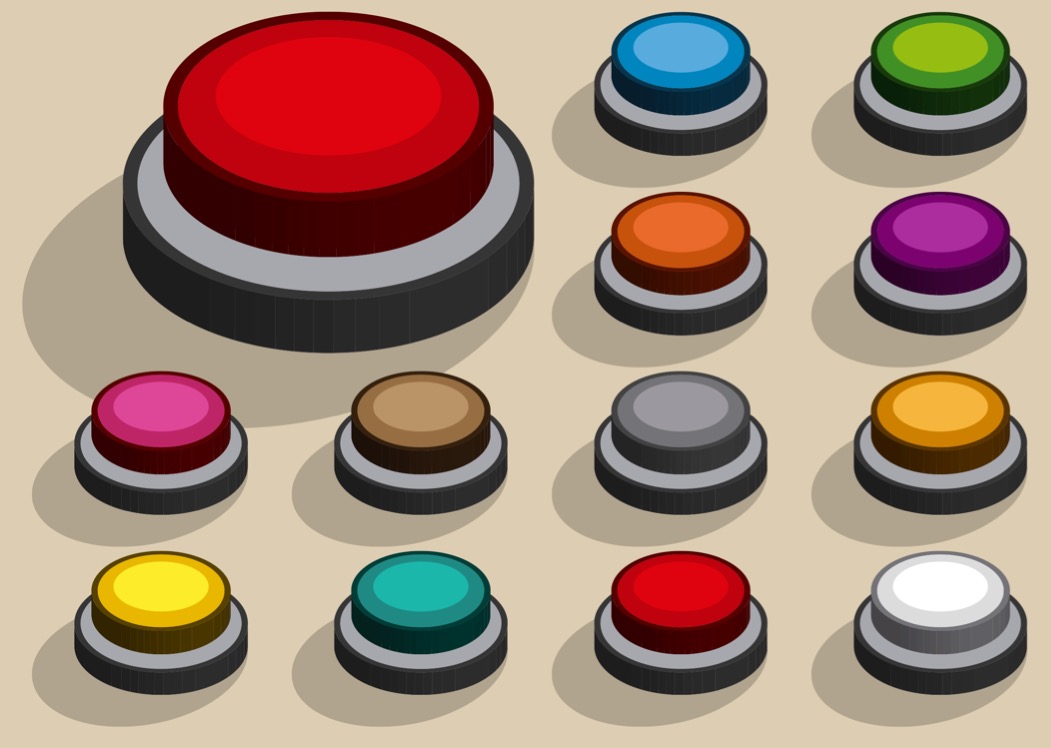 10
............... يقصد به تنفيذ تعليمة أو اكثر مرات عديدة حتى يصل البرنامج الى حالة محددة.
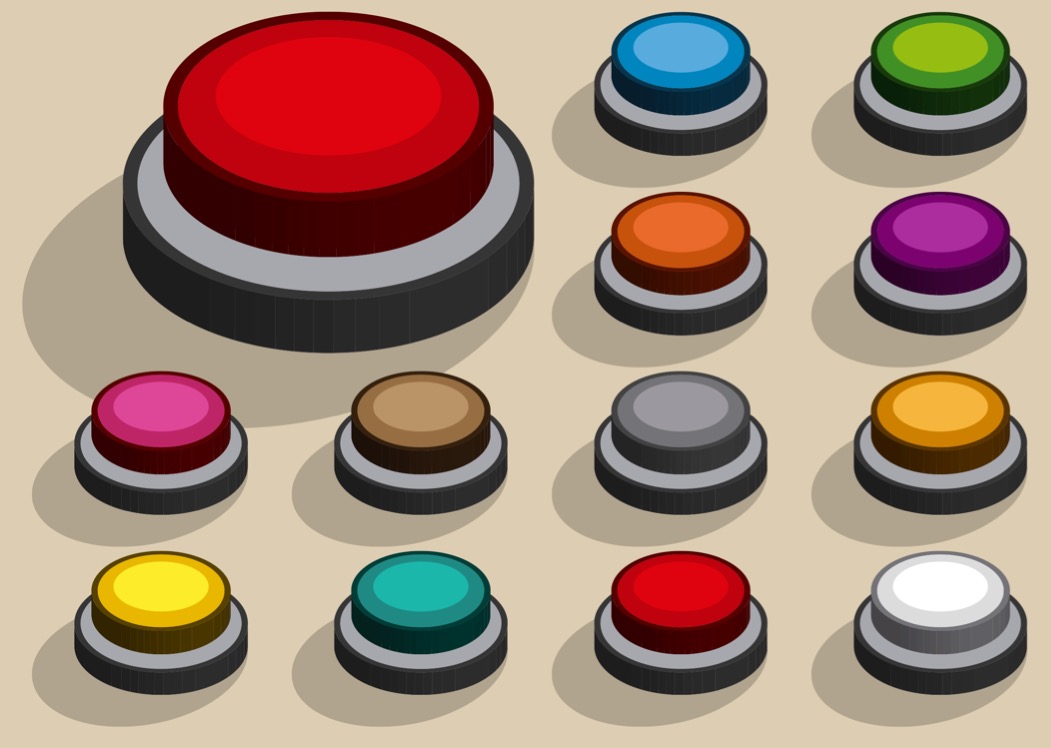 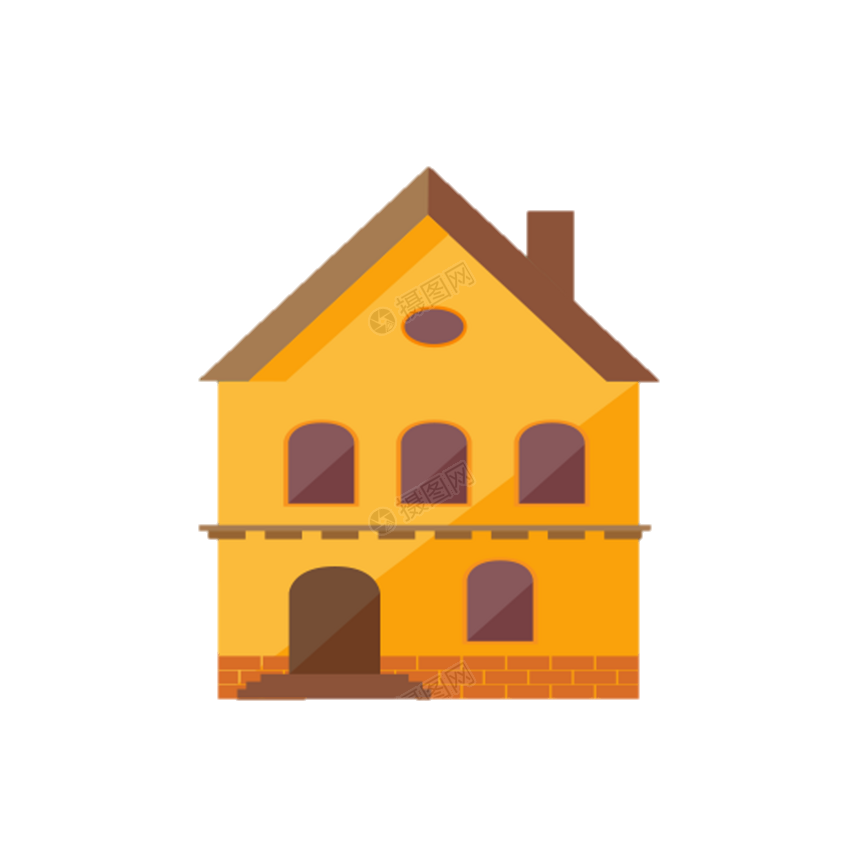 11
................ عبارة عن تنفيذ تعليمة او اكثر وفقاً لحالة البرنامج ونستخدم الصيغة إذا وإلا
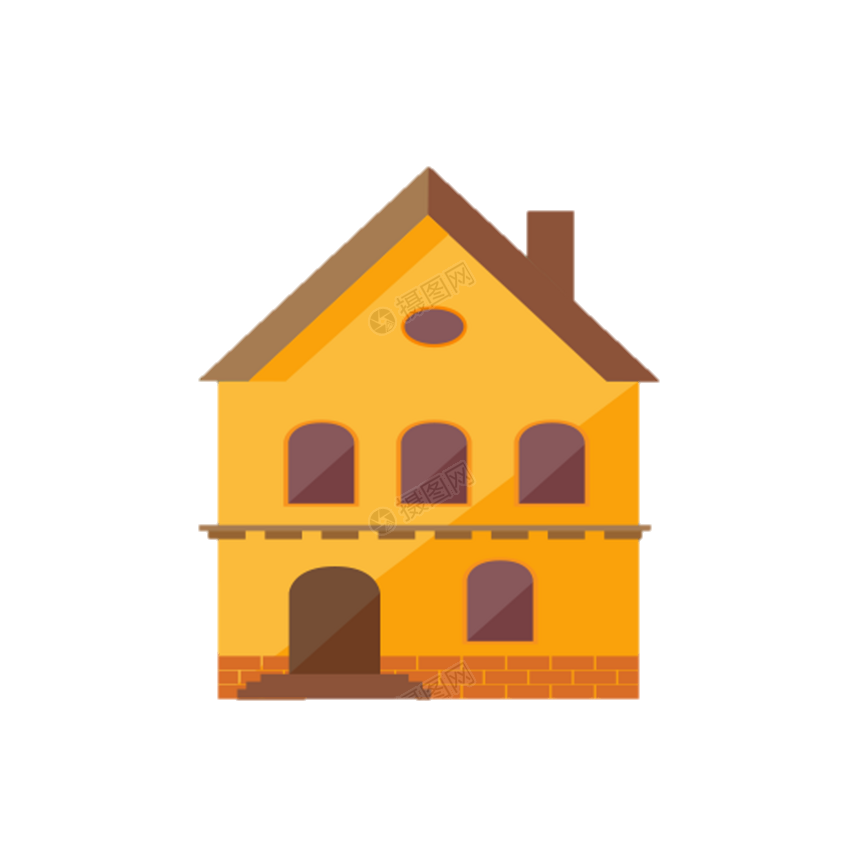 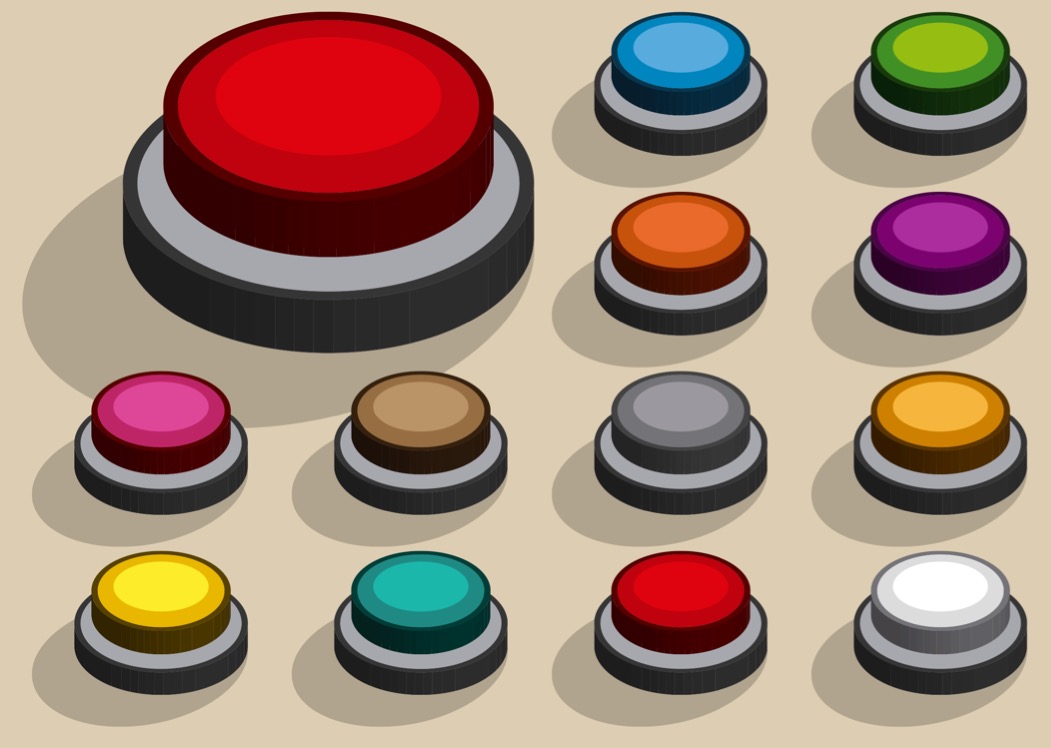 12
صح أم خطأ 
لغات البرمجة الإجرائية تعد من اللغات منخفضة المستوى
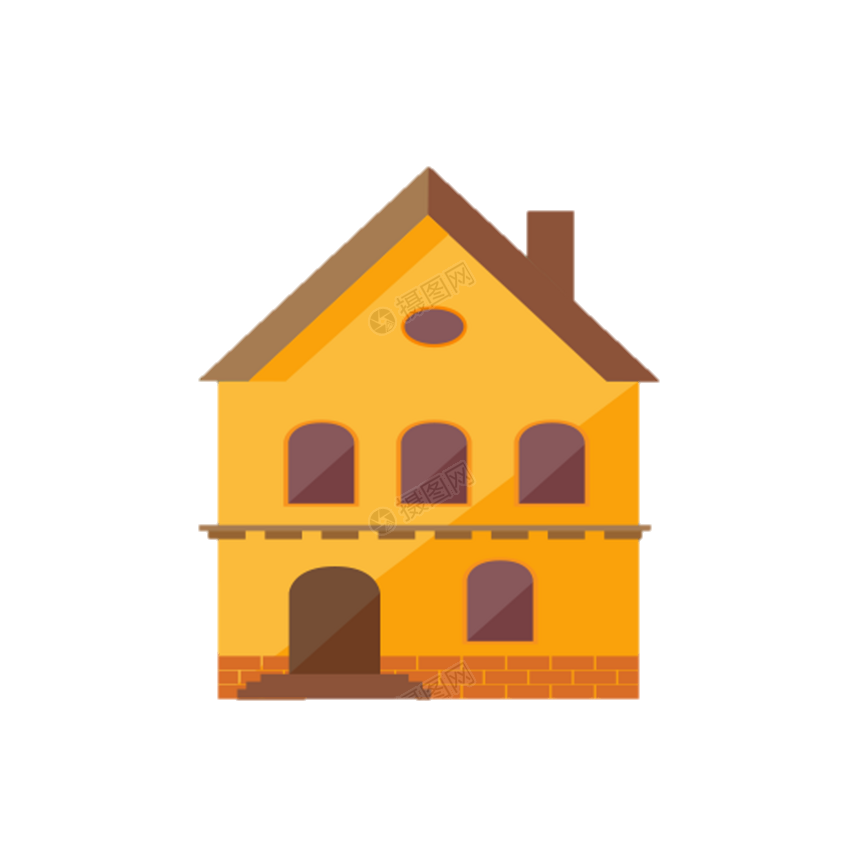 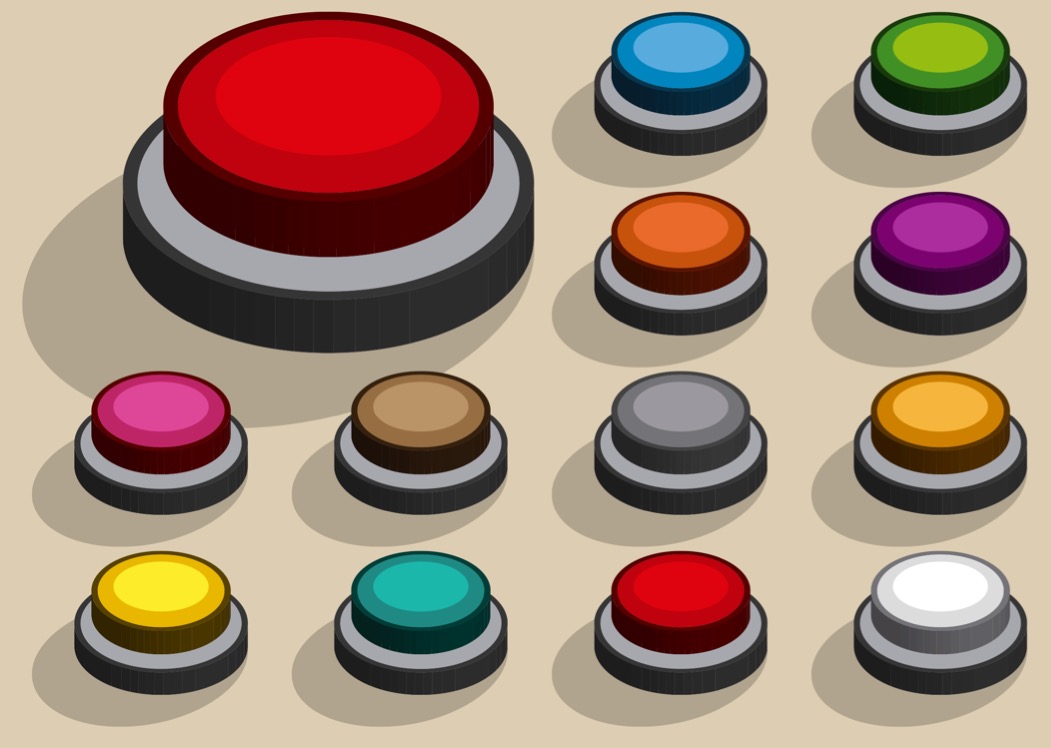 13
.............. عبارة عن سلسلة من الأوامر المكتوبة بإحدى لغات البرمجة والتي يتم تخزينها في ملف قابل للتنفيذ